RIUNIONE TECNICA DEL 13 GIUGNO 2017
POR-FSE 2014-2020ASSE CAPACITA’ ISTITUZIONALE E AMMINISTRATIVA
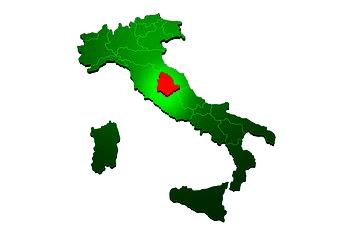 PRIORITA’ DI INVESTIMENTO 11.1
Investimento nella capacità istituzionale e nell’efficacia delle amministrazioni pubbliche e dei servizi pubblici a livello nazionale, regionale e locale nell’ottica delle riforme, di una migliore regolamentazione e di una buona governance

C.D.R.: 2.09 
SERVIZIO POLITICHE REGIONALI E RAPPORTI CON I LIVELLI DI GOVERNO

TOTALE BUDGET: € 3.600.000,00
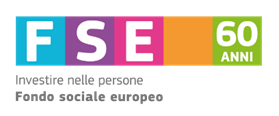 Asse capacità istituzionale e amministrativa
11.6 Miglioramento della governance multilivello e delle capacità amministrativa e tecnica delle P.A. nei programmi d’investimento pubblico, anche per la coesione territoriale
DOTAZIONE FINANZIARIA € 3.600.000,00
- di cui € 200.000,00 per l’attuazione del Codice di Condotta europeo sul partenariato

INTERVENTO SPECIFICO 1: Progetto di accompagnamento del processo di riforme dell’Amministrazione regionale allargata (Giunta, ASL/AO, Agenzie, partecipate) anche attraverso azioni per la riqualificazione del personale, compresi i temi delle centrali di committenza e della gestione di servizi associati.

INTERVENTO SPECIFICO 2: Progetti di accompagnamento del processo di riforma degli enti locali, territoriali ed altri organismi pubblici anche attraverso azioni per la riqualificazione del personale, compresi i temi delle centrali di committenza e della gestione di servizi associati, ivi incluse operazioni di capacitazione dei comuni interessati all’attuazione della Strategia Agenda Urbana con particolare riferimento agli interventi del FSE.
PROGETTO N. 1: Rafforzamento capacità amministrativa enti già impegnati in progetti territoriali integrati
Dotazione finanziaria € 1.500.000,00
PROGETTO N. 2: Altri progetti per la gestione associata di funzioni
Dotazione finanziaria € 1.100.000,00
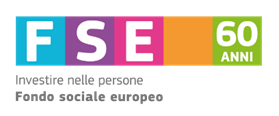 PROGETTO N. 1 : RAFFORZAMENTO CAPACITA’ AMMINISTRATIVA ENTI GIA’ IMPEGNATI IN PROGETTI TERRITORIALI
I.T.I. € 400.000,00
AREA NORD-EST
€ 371.853,40
AREA VALNERINA
€ 306.523,27
AREA  SUD-OVEST
€ 421.623,33
UNIONE DEI COMUNI
DEL TRASIMENO
CITTA’ DELLA PIEVE
CASTIGLIONE DEL LAGO
MAGIONE
PACIANO
PANICALE
PASSIGNANO S.T.
PIEGARO
TUORO SUL TRASIMENO
GUBBIO
PIETRALUNGA
MONTONE
SCHEGGIA E PASCELUPO
COSTACCIARO
SIGILLO
FOSSATO DI VICO
GUALDO TADINO
NOCERA UMBRA
VALFABBRICA
NORCIA
CASCIA
ARRONE
CERRETO DI SPOLETO
FERENTILLO
MONTEFRANCO
MONTELEONE DI SPOLETO
POGGIODOMO
POLINO
PRECI
SANTA ANATOLIA DI NARCO
SCHEGGINO
SELLANO
VALLO DI NERA
ORVIETO
MONTELEONE D’ORVIETO
MONTEGABBIONE
CITTA’ DELLA PIEVE
PARRANO
SAN VENANZO
FICULLE
FABRO
ALLERONA
CASTEL VISCARDO
CASTEL GIORGIO
PORANO
BASCHI
MONTECCHIO
GUARDEA
LUGNANO IN TEVERINA
ATTIGLIANO
ALVIANO
GIOVE
PENNA IN TEVERINA
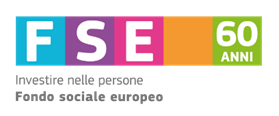 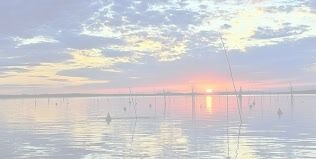 I.T.I. TRASIMENO - UNIONE DEI COMUNI DEL TRASIMENO
APPROVATO
PROROGA TERMINE
In data 21/04/2016 è stata avviata la procedura di consultazione scritta del CdS-PO FSE 2014-2020- per l’approvazione delle modifiche al Po FSE 2014-2020, conclusa con esito positivo.
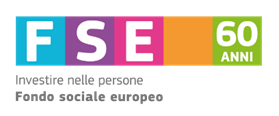 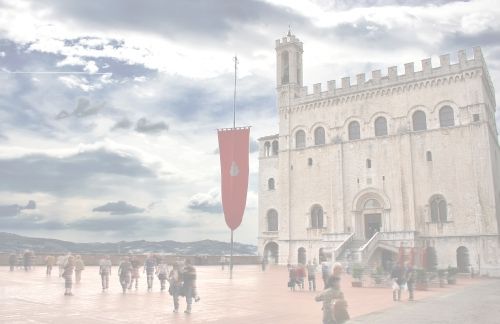 AREA INTERNA NORD EST
APPROVATO
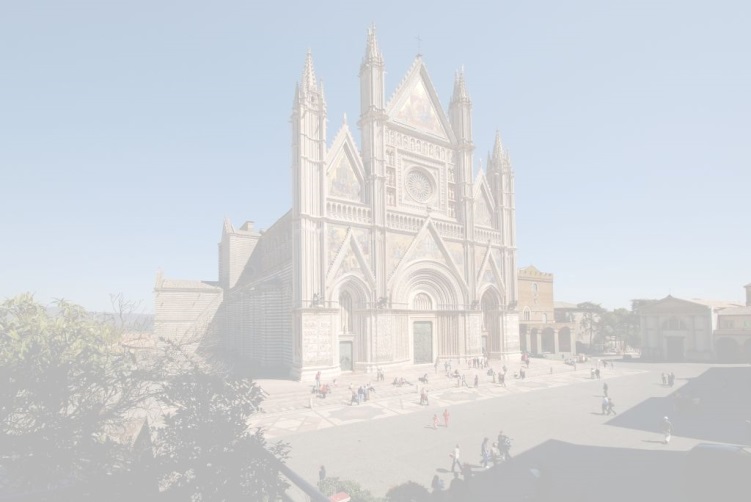 AREA INTERNA SUD OVEST ORVIETANO
IN CORSO DI APPROVAZIONE
6
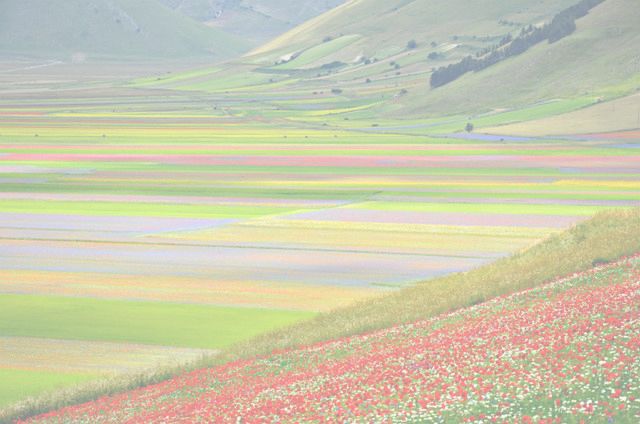 AREA INTERNA VALNERINA
IN CORSO DI DEFINIZIONE
Aspetti che incidono sull’attuazione e la gestione dei progetti
 
1) I progetti sono molto complessi (le funzioni che i comuni intendono associare sono numerose e la loro attuazione richiede più tempo di quanto inizialmente previsto);
 
2) Quadro normativo articolato:
 
- Da un lato i processi di associazionismo intercomunale stentano ad affermarsi nella nostra Regione, come in molte altre, a causa delle reiterate proroghe degli obblighi di gestione associata delle funzioni fondamentali, evidenziando la difficoltà del legislatore a trovare una soluzione soddisfacente.
 
- Dall’altro la lentezza con cui procedono i processi di fusione ovvero la gestione associata di funzioni con le forme previste dalla normativa, ci hanno indotto a compiere ulteriori sforzi per favorirne la realizzazione, senza sottovalutare le criticità che stanno incontrando le Province nel loro nuovo ruolo delineato con la legge n. 56/2014, anche a seguito delle prospettive sfumate di “riforma del Titolo V” della costituzione.
 
3) la struttura organizzativa interna: elevato numero di strutture coinvolte (personale, formazione, aree interne, ITI- con le quali è spesso difficile comunicare simultaneamente) e quella esterna (spesso è difficile rapportarsi con i responsabili dei singoli comuni)
 
4) necessità di lavorare in maniera integrata e imparare a lavorare insieme, imparando gli uni dagli altri.
8